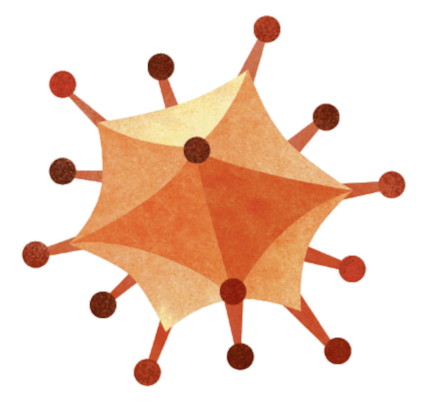 Wat gaan we doen?
In een aantal lessen ga je alles leren over bacteriën en virussen en de infectieziekten die ze kunnen veroorzaken.
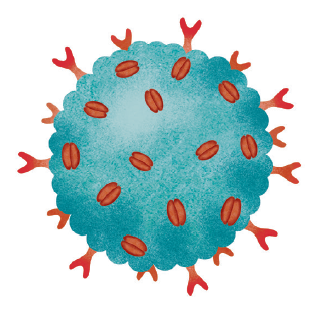 Ook wordt er uitgelegd hoe je afweersysteem werkt en hoe vaccins ons al jaren beschermen tegen infectieziekten.
Hoofstuk 1 Overal micromonsters
Wat zijn micro-monsters?
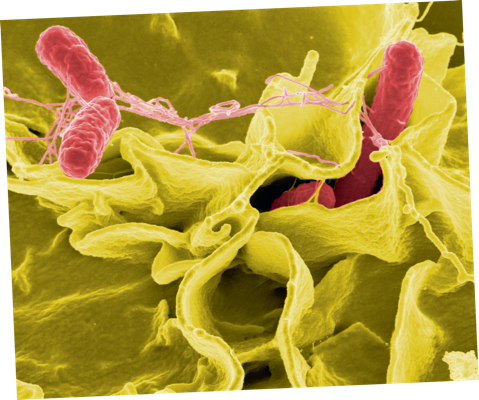 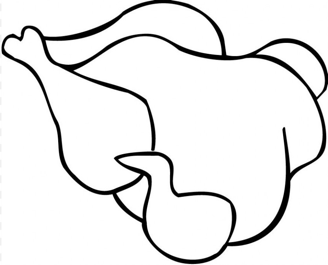 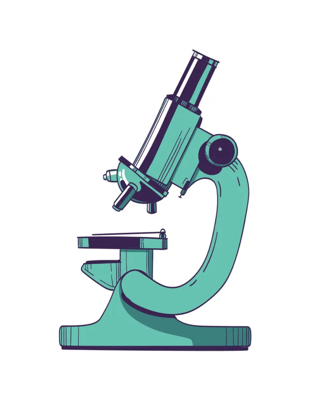 Hoofdstuk 1
LEERDOELEN

Je weet dat er verschillende soorten microben zijn; bacteriën, virussen en schimmels

Je weet dat microben kleine micro-organismen zijn die je alleen met een microscoop kan zien 

Je begrijpt dat microben overal te vinden zijn en dat je schadelijke maar ook goede micro-organismen hebt
Hoofstuk 1
WAT GA JE DEZE LES DOEN? 

Je maakt een woordweb of mindmap over micro-organismen 

Je bekijkt het filmpje op Schooltv over nuttige microben in en om je lichaam 

Je bedenkt en tekent je eigen microbe
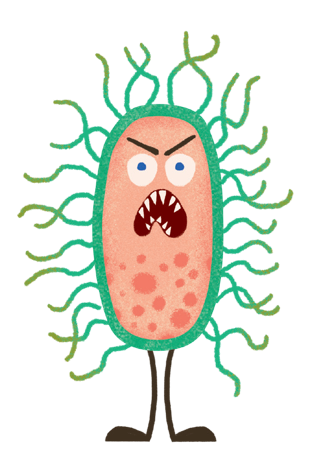 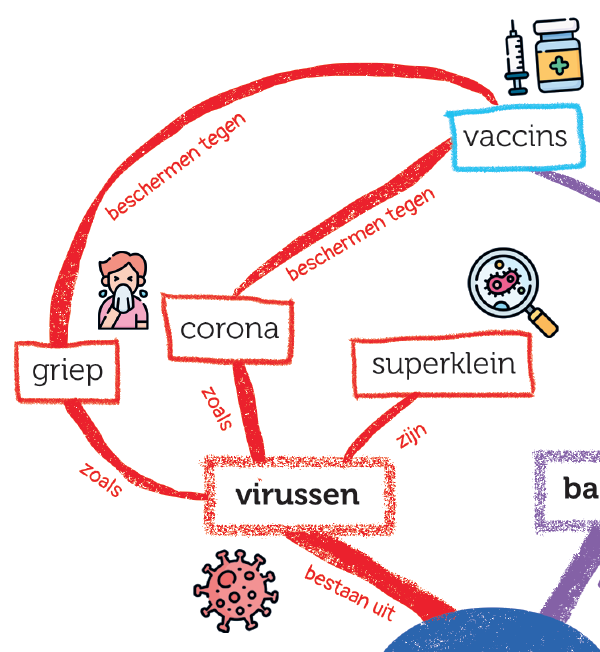 Hoofdstuk 1 - Opdracht 1 | Mindmap
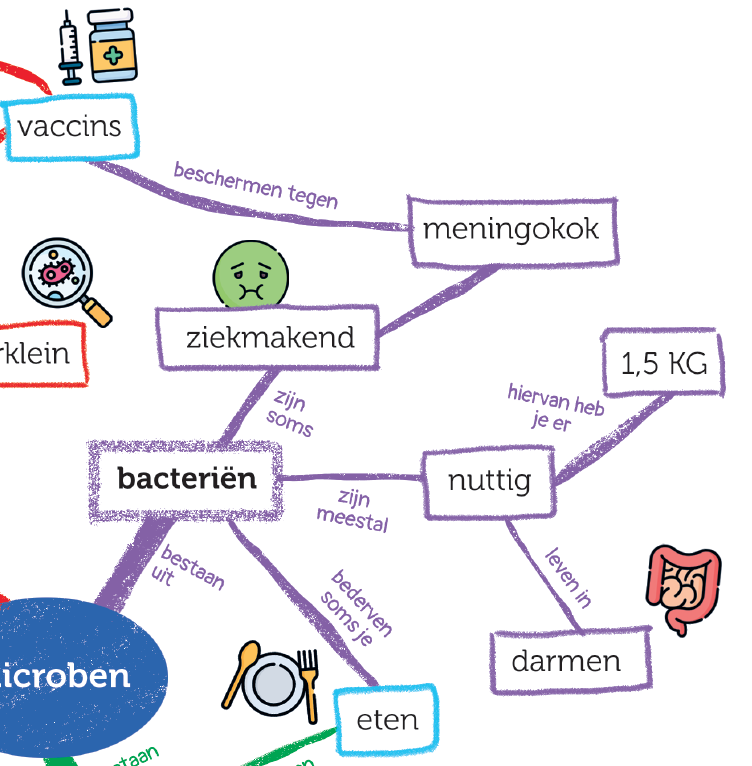 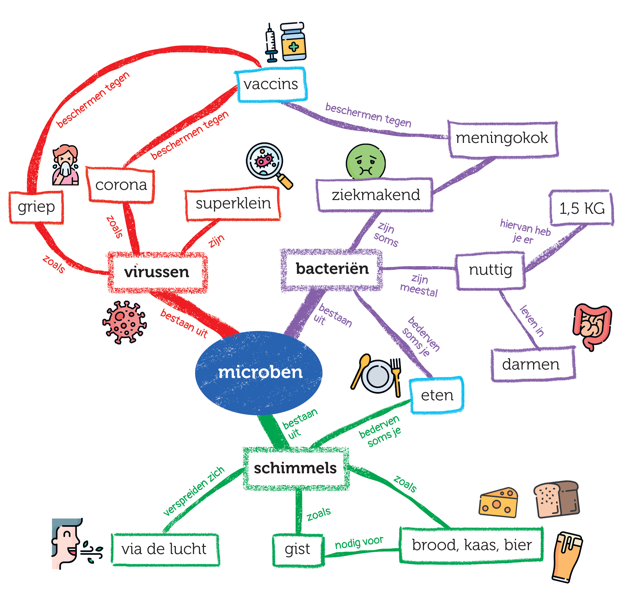 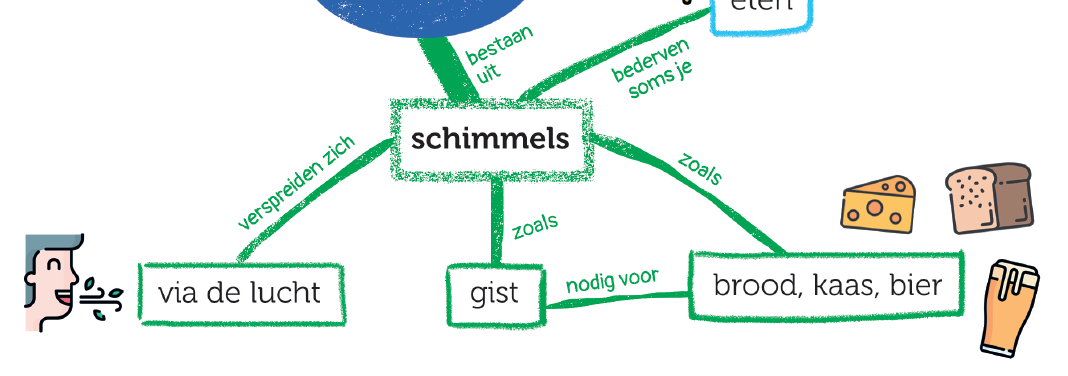 Hoofdstuk 1 - Opdracht 2
Bekijk het school tv filmpje over micro-organismes (4 minuten)
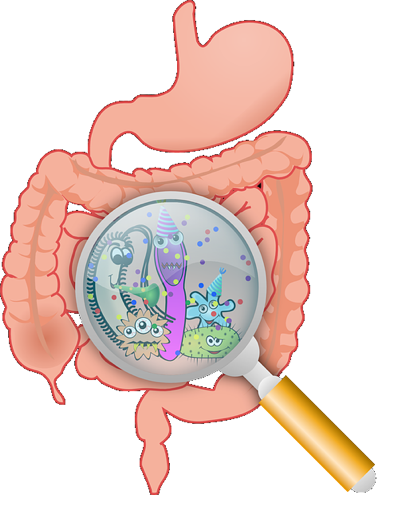 Video: wat is een microbioom?
Hoofdstuk 1 - Opdracht 3 | Microbe paspoort
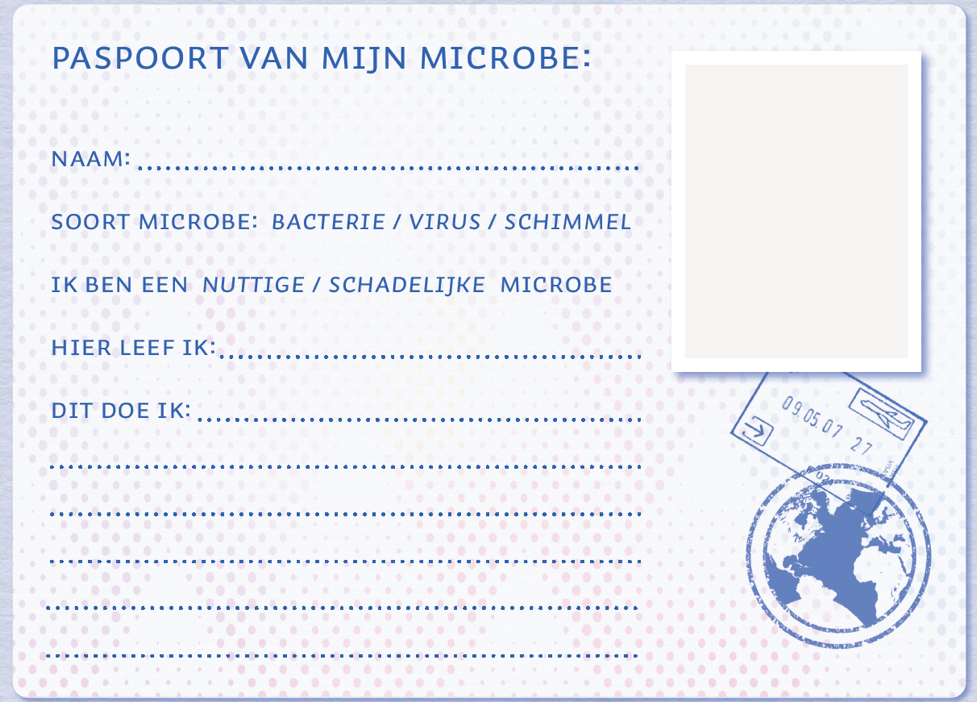 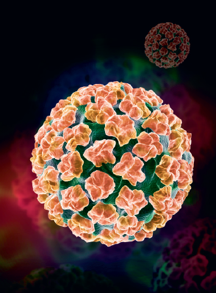 Humaan Papillomavirus (HPV)
Op de huid en het slijmvlies van de baarmoeder, anus, penis, vagina of keel.
Ik ben heel besmettelijk en meestal verdwijn ik weer uit je lichaam, maar soms blijf ik en veroorzaak ik kanker.
Hoofdstuk 1 - Opdracht 4a | Besmettelijke ziektes
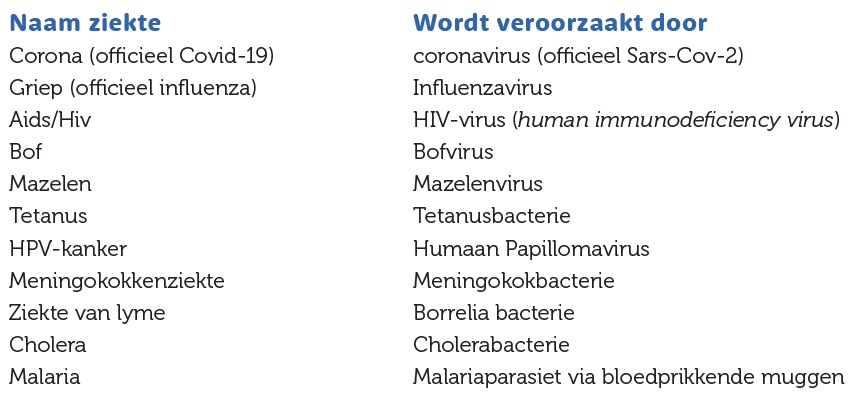 Hoofdstuk 1 - Opdracht 4b | Verschil en overeenkomst
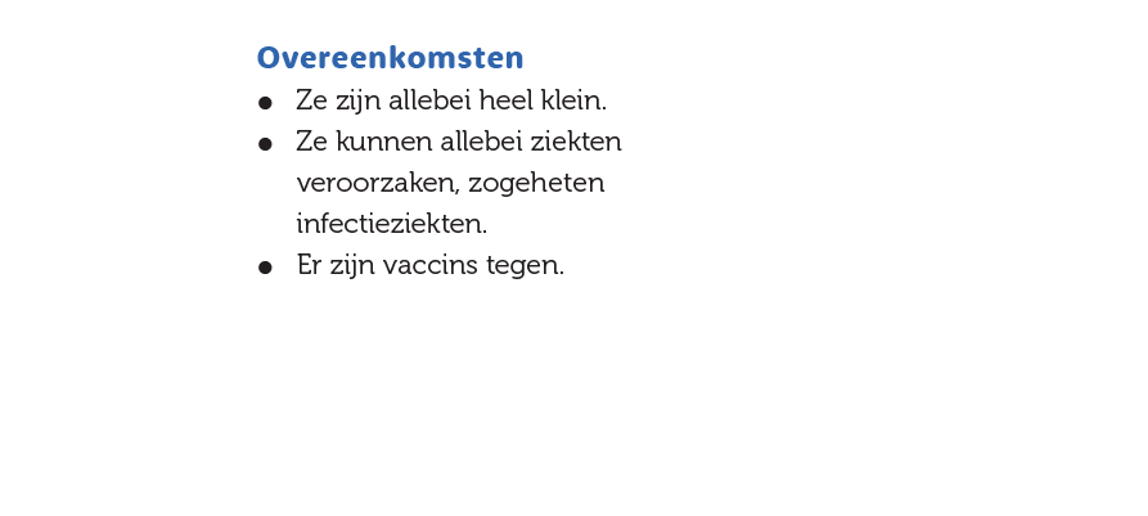 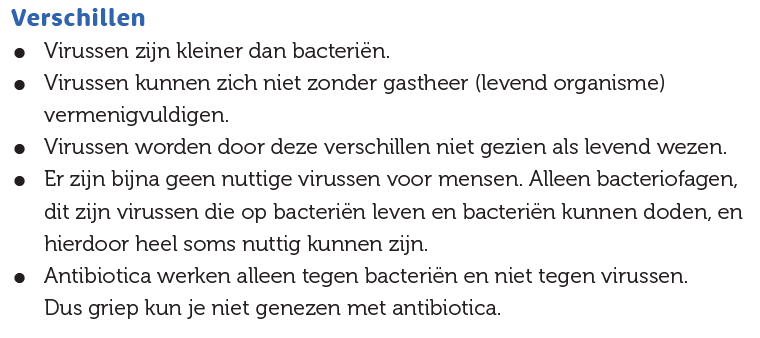 Hoofdstuk 2 Micro-organismen zijn megaklein
Hoe groot is een micro-organisme?
Hoofdstuk 2 LEERDOELEN
Je ontdekt dat micro-organismen pieper dan piepklein zijn 
Je leert rekenen met verschillende maataanduidingen zoals millimeter en kilometer. 
Je leert dat je micro-organismen alleen met een speciale microscoop kunt bekijken.
Hoofdstuk 2 Wat ga je doen?
Je start met een fotoquiz met ingezoomde foto’s. 
         Zie jij wat er op de foto staat? 

Je onderzoekt welke maten alledaagse voorwerpen hebben zodat je een beter beeld krijgt van afmetingen. 

Je leert rekenen met verschillende maten zoals millimeter en kilometer.
Hoofdstuk 2-Opdracht 1
Hoofdstuk 2-Opdracht 2
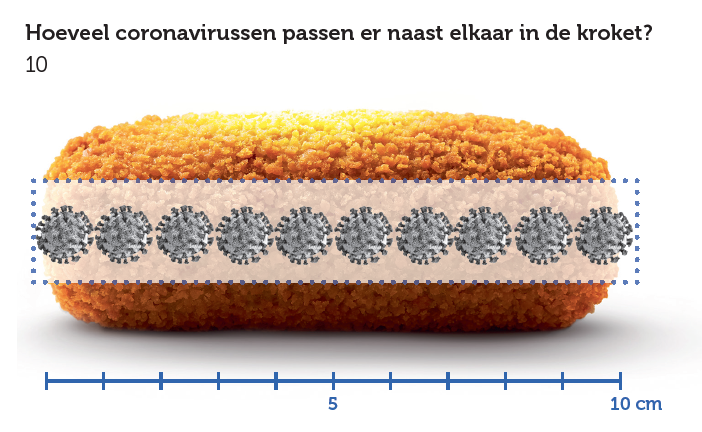 Hoofdstuk 2-Opdracht 3
3b: Bokspringen over de Mount Everest:
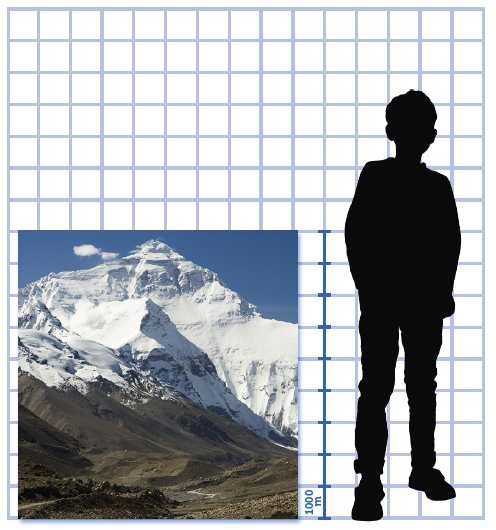 1,35 x 10.000 = 13,5 km ->
3a: Hoe groot is een cel?
1. 10 cm x 50 = 500 cm
9 km ->
2. 500 centimeter = 50 decimeter = 5 meter
Dat is de hoogte van de boom
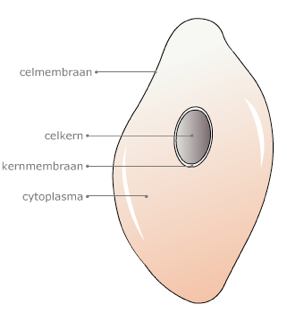 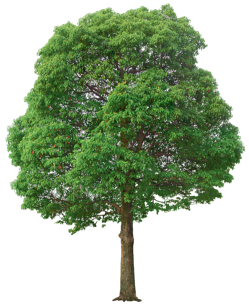 ->
Hoofdstuk 3 Wat is een vaccin?
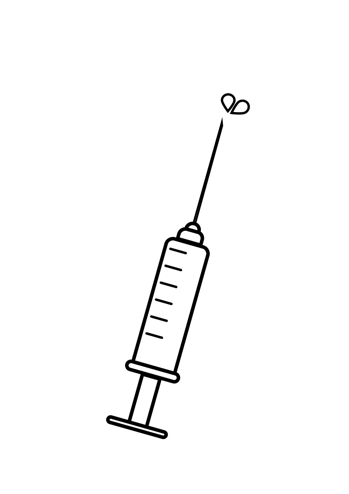 Leren over vaccineren
Hoofdstuk 3 LEERDOELEN
Je ontdekt wat een vaccin is en hoe een vaccin werkt. 
Je leert welke vaccins er zijn en tegen welke ziektes deze vaccins beschermen. 
Je leert hoe je afweersysteem werkt.
Hoofdstuk 3 Wat ga je doen?
Je bekijkt met de klas de Topdoks Extra uitzending Wat gebeurt er bij vaccineren? 
Tijdens het kijken schrijf je vragen op die je hebt om met de klas te bespreken. 
Je leest de tekst en beantwoordt de vragen. 
Je bekijkt de strip over Jenner en beantwoordt vragen erover. 
Met de klas bespreek je de vragen over vaccinaties die je hebt verzameld.
Topdoks extra uitzending (duur: 12 minuten)
Wat gebeurt er bij vaccineren?
Hoofdstuk 3-Opdracht 3 | Immuun na ziekte
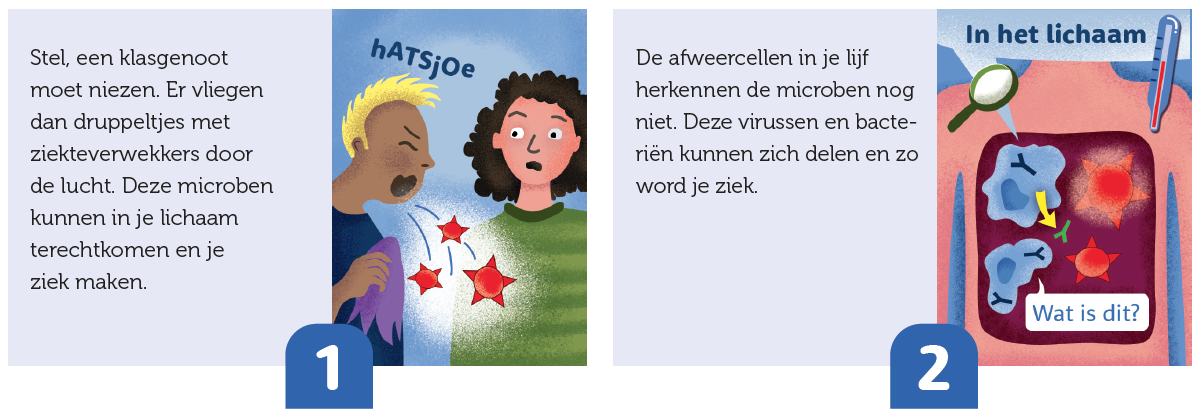 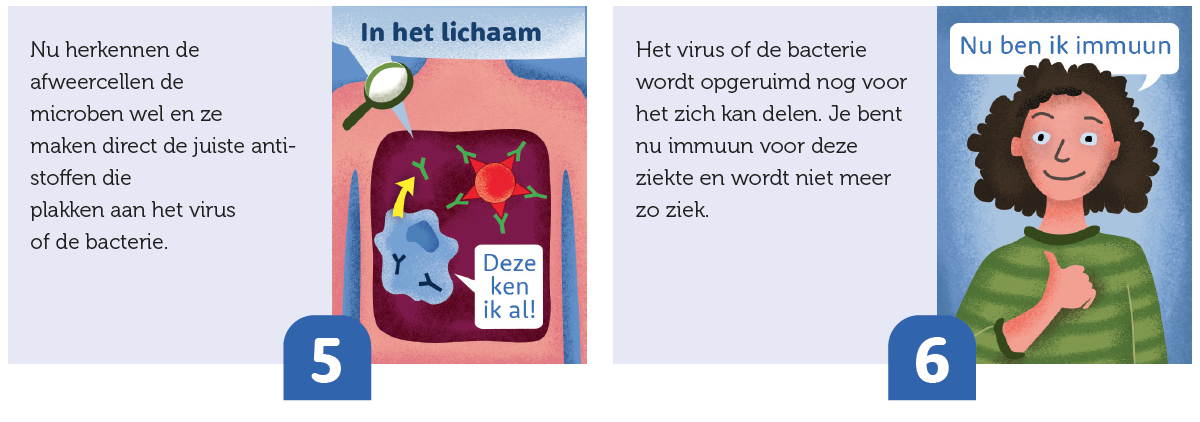 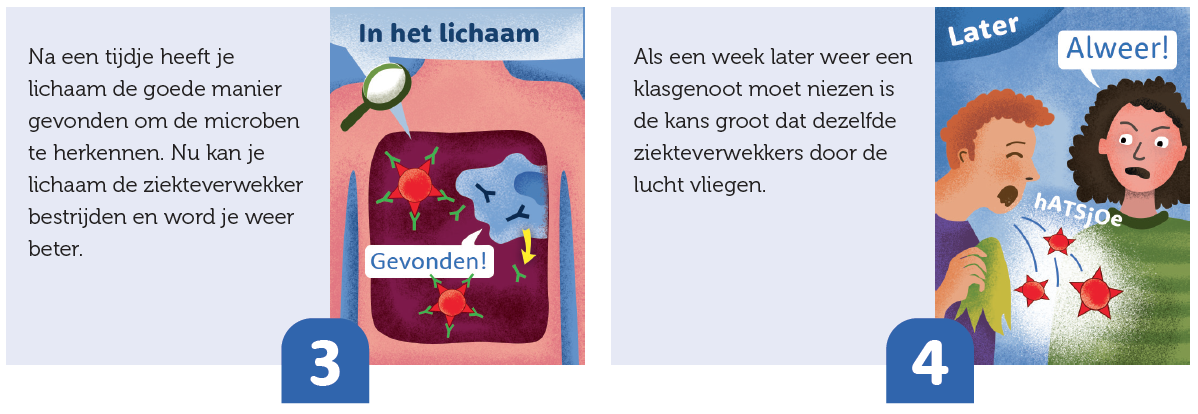 Hoofdstuk 3-Opdracht 3 | Immuun na vaccinatie
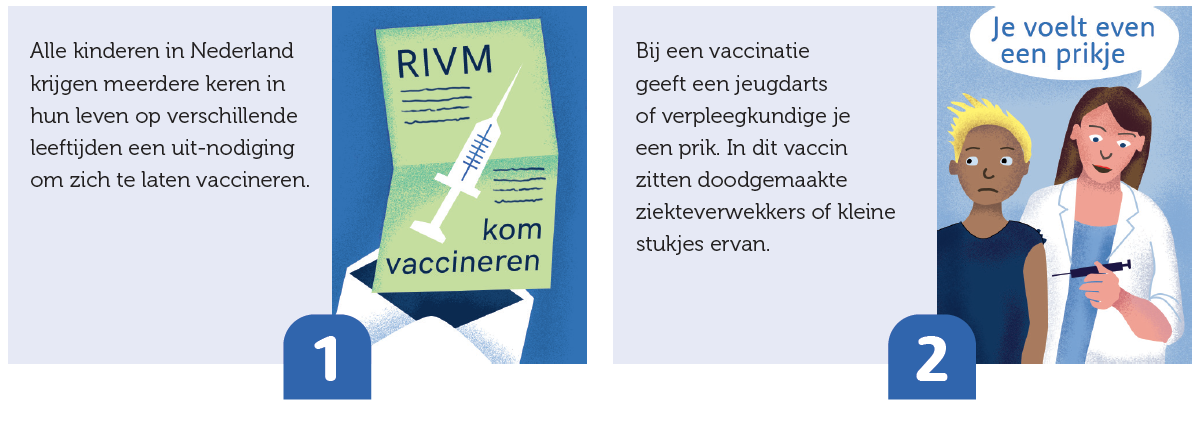 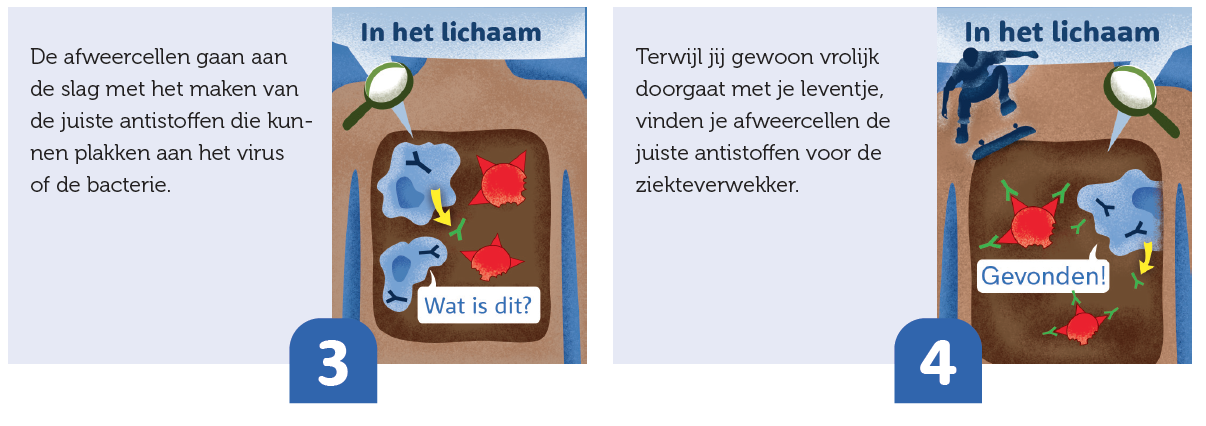 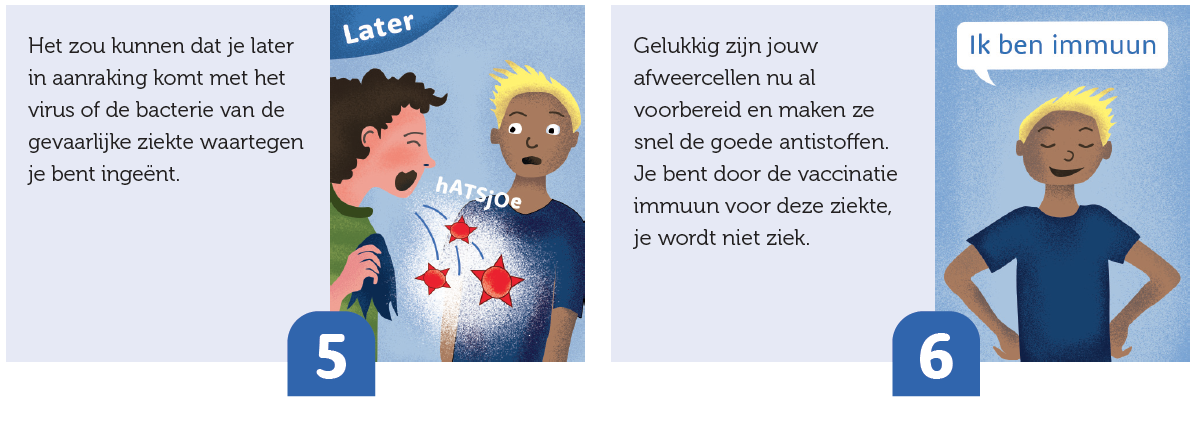 Hoofdstuk 4 Wat is groepsimmuniteit?
LEERDOELEN
Je ontdekt wat groepsimmuniteit is
Je leert hoe je ervoor kunt zorgen dat de groepsimmuniteit groter wordt
Hoofdstuk 4
Wat ga je doen?

Je zoekt uit wat groepsimmuniteit is door na te bootsen hoe een besmettelijke ziekte zich verspreidt bij mensen mét en zonder vaccinatie. 

Nodig: een rood potlood of stift.
Hoofdstuk 4-Opdracht 4 | Wat valt op? Zijn er witte stippen? Hoe komt dat? Wat heb je nu ontdekt?
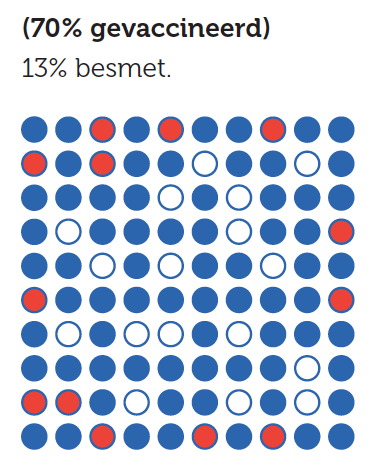 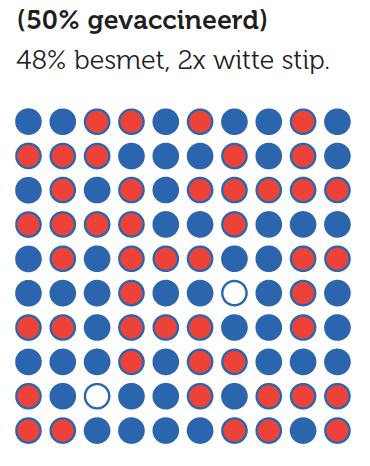 Filmpje over groepsbescherming
Hoofdstuk 5 Vraag het thuis
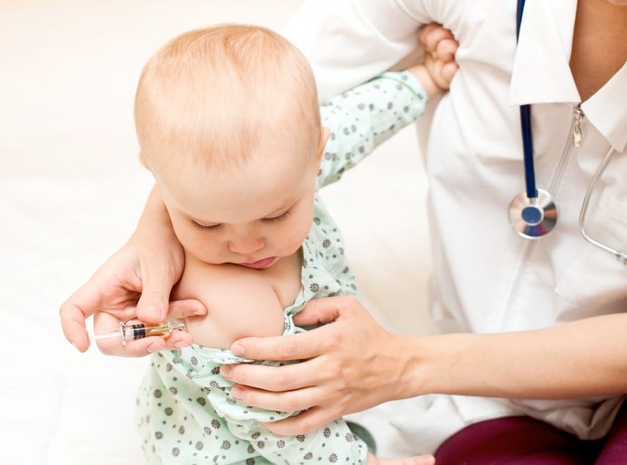 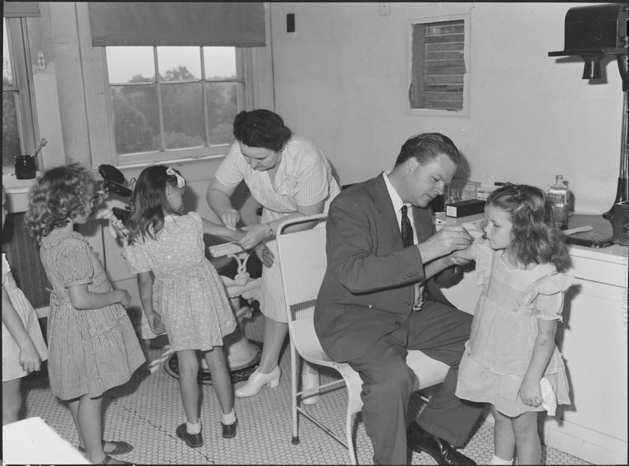 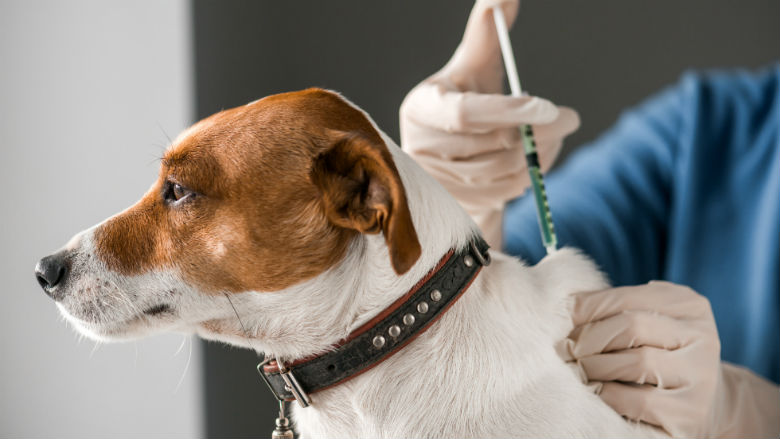 Hoofdstuk 5LEERDOEL
Je zoekt uit of je gevaccineerd bent en voert een gesprek met je ouders/verzorgers over vaccinaties
WAT GA JE DEZE LES DOEN? 

Je vraagt aan je ouders of ze gevaccineerd zijn en hoe dat vroeger ging. 
Je vraagt ze ook of je zelf gevaccineerd bent en waartegen.
Ontwerpopdracht Tippy Tap
Hoe zou je handsfree je handen kunnen wassen?
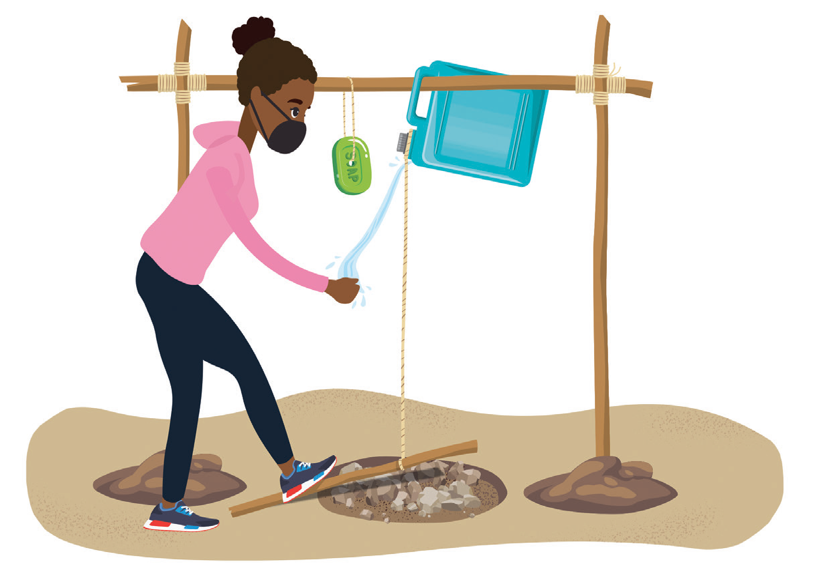 Bijvoorbeeld zo:
Filmpje: Tippy Tap bouwen in India (2,5 minuut)
Ontwerpopdracht Tippy Tap
Wat zou een andere soort Tippy Tap kunnen zijn?

Brainstorm en ontwerp!
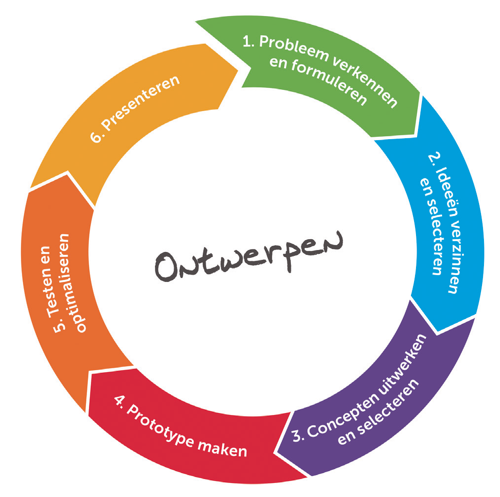 Extra opdracht Microben onderzoek
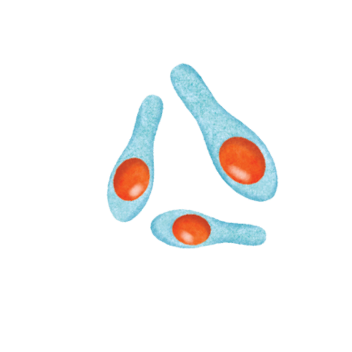 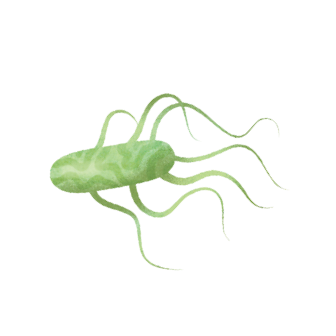 Waarom is hygiëne belangrijk?
Waar zitten microben dan?
Welke plekken zou je willen testen op bacteriën en schimmels?
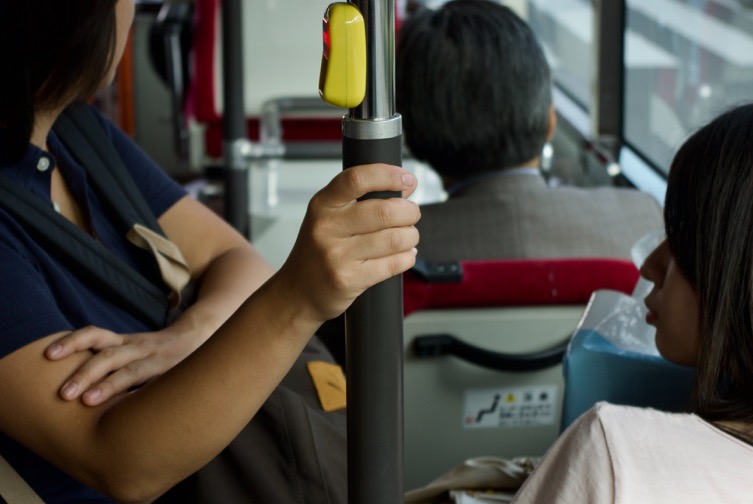 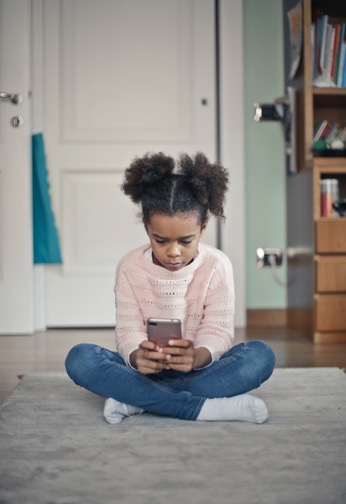 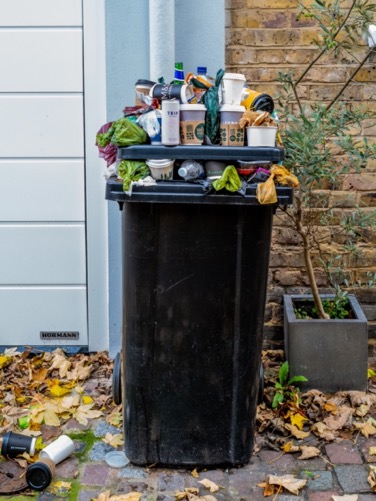 Microben onderzoek
Bevatten sommige oppervlaktes meer microben dan anderen? Heeft het zin om je handen te wassen?
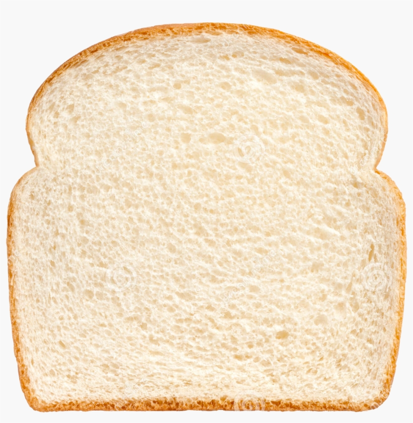 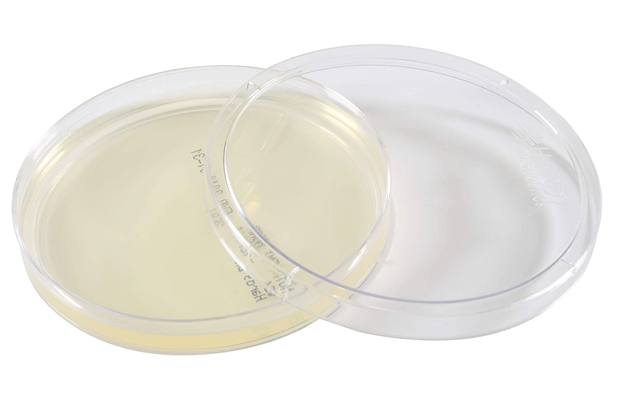 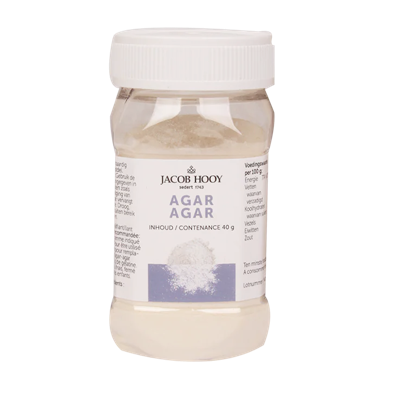 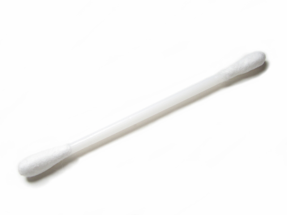 Microben onderzoek
Werkblad op natuurwetenschapentechniek.nl
Schimmels zichtbaar maken
Schimmel laten groeien op een witte boterham in een afgesloten doorzichtig plastic zakje.
Bacteriën zichtbaar maken
Neem met een wattenstaafje een monster en laat 1 week groeien op een agar-voedingsbodem in een Petri-schaaltje.
Onderzoeksvragen:
Bij welke boterham/schaaltje groeit er voor het eerst iets en bij welke het meeste?
Waar kun je pas heel laat iets zien? 
TIP: Je kunt de schimmelplekken/bacterievlekjes opmeten met een liniaal om de voortgang bij te houden. Of maak iedere dag een foto!
Resultaten microben onderzoek
Beschimmeld brood
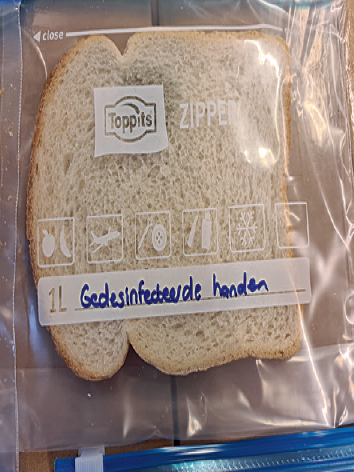 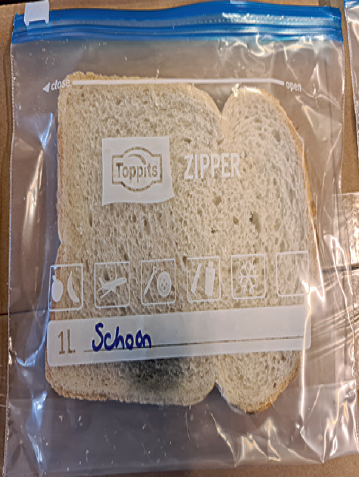 Minste schimmel
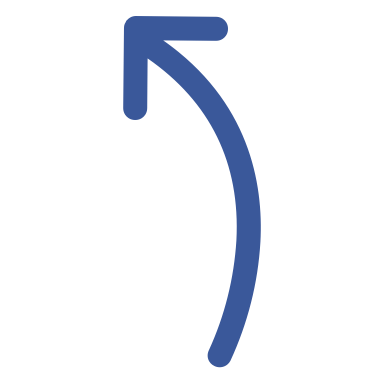 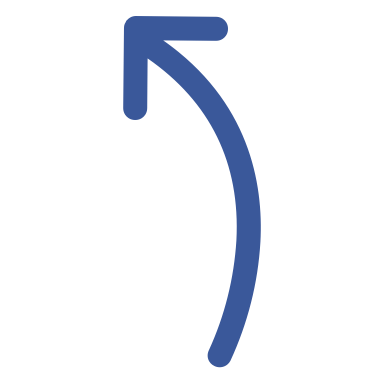 Gedesinfecteerde
 handen
Controle
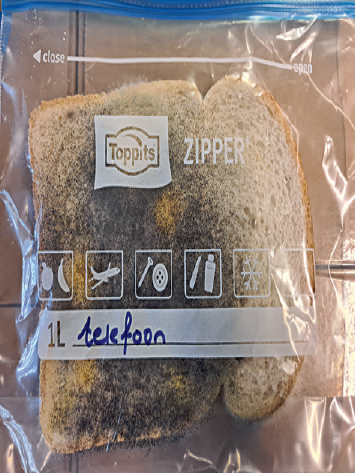 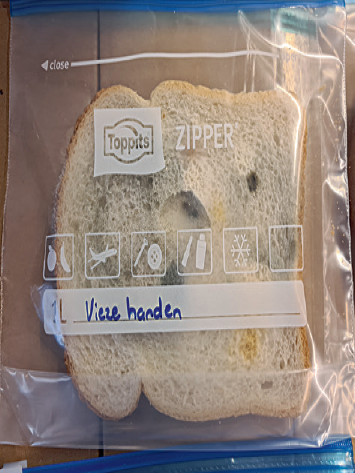 Meeste schimmel
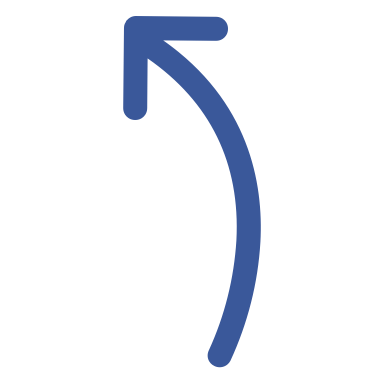 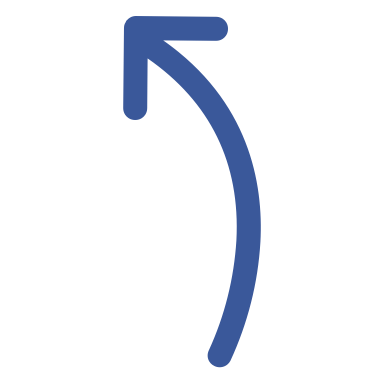 Telefoonscherm
Viezen handen
Handen niet gewassen
Resultaten microben onderzoek
Kweek je eigen bacterie
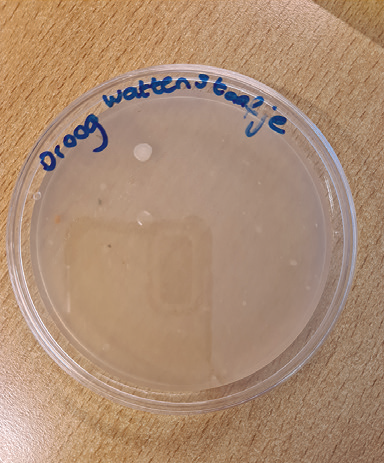 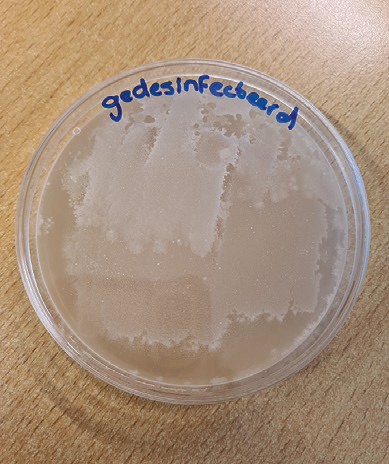 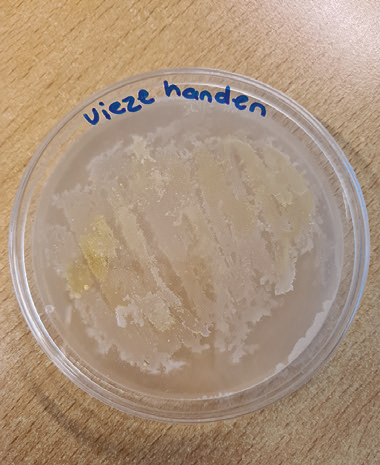 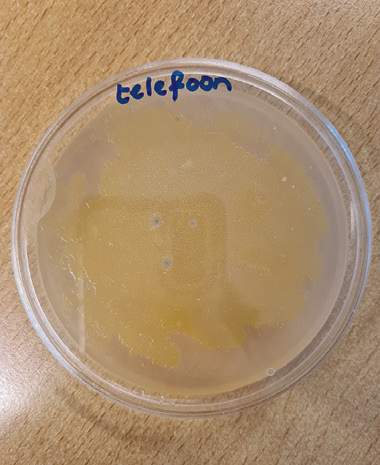 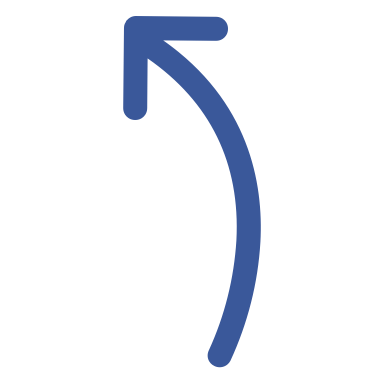 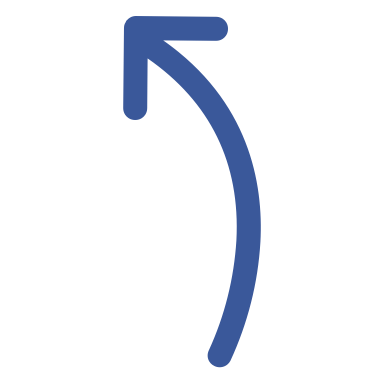 Controle?
Meeste bacteriën?
Verschil schone/vieze handen?